CK COLUMBUS & WIGNS, s. r. o.
Fiktivní firma OA Bubeneč
Rok 2022 ve znamení 
amazing places a světové gastronomie
Obchodní akademie Bubeneč, Krupkovo náměstí 4, Praha 6
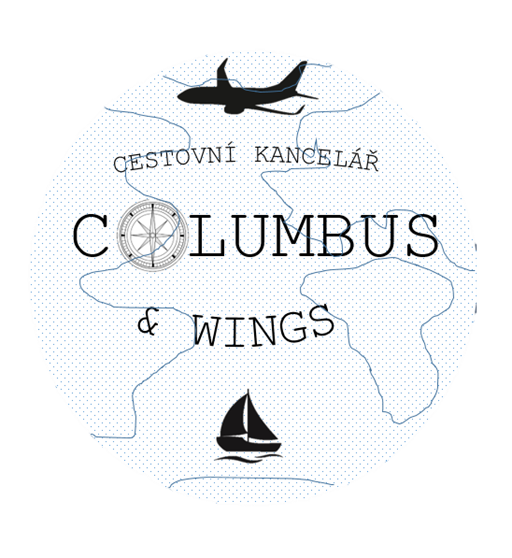 Nabídka zájezdů
O NÁS
Fiktivní cestovní kancelář se zaměřením na cestovní ruch
Rakousko
Česká republika
Vietnam
Belgie
Indonésie
Cibulový festival ve Výmaru
„Dovolenou vnímá většina lidí jen jako tu část roku, kdy mají volno. Pro nás je dovolená mnohem víc a proto je pro nás velkou radostí nabídnout Vám naše zájezdy.“
Obchodní akademie Bubeneč, Krupkovo náměstí 4, Praha 6
Termíny a zálohy
Termíny
Zálohy
Vzhledem k epidemiologické situaci se termíny nabízených zájezdů řeší podle možností a požadavků našich zákazníků.
Na všechny zájezdy vybíráme zálohu 1 500Kč, zbylá část ceny se doplácí před odjezdem.
Obchodní akademie Bubeneč, Krupkovo náměstí 4, Praha 6
Rakousko
4 denní zájezd po významných rakouských městech
Ochutnávka tamní gastronomie v nejlépe hodnocených restauracích
Prohlídka důležitých památek či atrakcí v každém městě
Bratislava – Vídeň – Budapešť
Cena: 8 000Kč / 308€
Obchodní akademie Bubeneč, Krupkovo náměstí 4, Praha 6
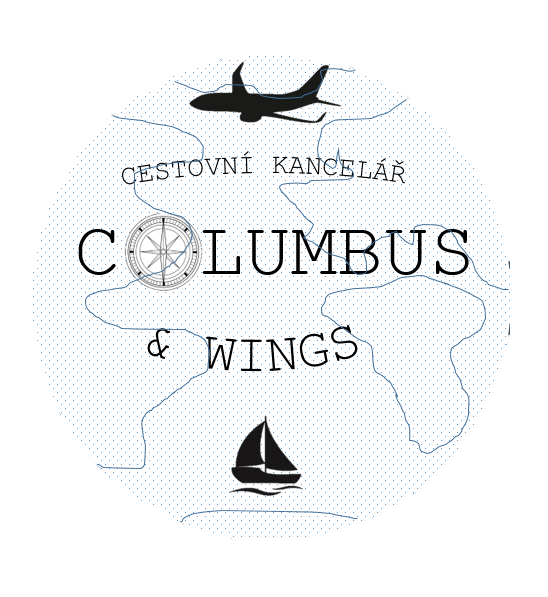 Paseca
Minimalistický domek zasazený v bujné zeleni malebné krajiny Posázaví
 Cedrová sauna a pro osvěžení velký sprchový talíř. 
 Snídaně s donáškou není v ceně pobytu, můžete si ji ale za 250,-Kč/os. Přiobjednat
Cena: od 4017 Kč / 160 € za noc
Obchodní akademie Bubeneč, Krupkovo náměstí 4, Praha 6
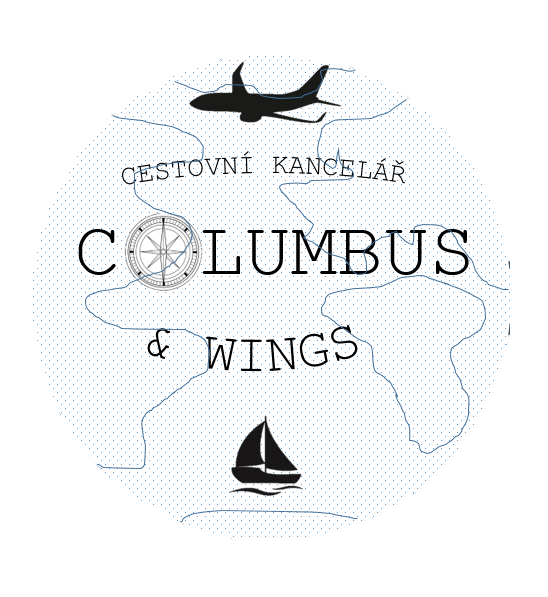 Stodola 9
Krásné ubytování v přírodě nedaleko Lipenské přehrady
Můžete se těšit na moderní interiér, vybavenou kuchyň s pecí, odpočinkovou místnost a stolní fotbálek
K dispozici budete mít 4 postele, 2 koupelny a 2 toalety

Cena : 2 400 Kč / 95 € za noc
Obchodní akademie Bubeneč, Krupkovo náměstí 4, Praha 6
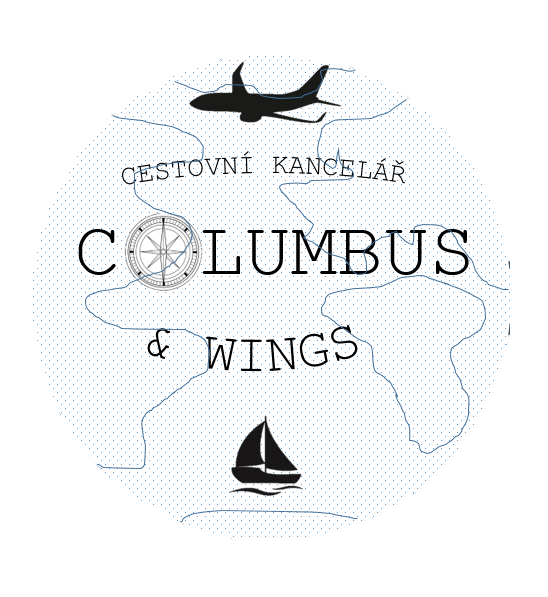 Vodní domky Čejkovice
Připravte se na ničím nerušenou romantiku s líbeznými zvuky přírody
K dispozici jsou rybářské pruty pro zpestření večerního odpočinku
V ceně je zahrnuta plná penze, DPH a další poplatky

Cena : 2 900 Kč / 120 € za noc
Obchodní akademie Bubeneč, Krupkovo náměstí 4, Praha 6
Vietnam
8 denní zájezd do hlavního města Vietnamu, Hanoie
Během zájezdu Vám bude neustále k dispozici delegát naší cestovní kanceláře
Prohlídka města spojená s návštěvami luxusních restaurací

Cena: 80 000Kč / 3 077€
Obchodní akademie Bubeneč, Krupkovo náměstí 4, Praha 6
Belgie
4 denní relaxační zájezd spojený s ochutnávkou místních specialit
Ubytování v hotelu s příjemným prostředím
K dispozici průvodkyně

Cena: 10 000 Kč/ 385 €
Obchodní akademie Bubeneč, Krupkovo náměstí 4, Praha 6
Indonésie
10 denní zájezd plný exotické kuchyně, pohodlí a přírody
Na recepci hotelu k dispozici delegát naší cestovní kanceláře
Stravování all inclusive
Hotel se nachází 50 metrů od pláže

Cena: 50 000Kč/ 1 924€
Obchodní akademie Bubeneč, Krupkovo náměstí 4, Praha 6
Cibulový festival ve Výmaru
3 denní zájezd na vyhlášený cibulový festival 
Ochutnávka tradičních německých pokrmů
Prohlídka kostela sv. Petra a Pavla, Goethův dům, památník Goetha a Schillera

Cena: 5 000Kč / 193€
Obchodní akademie Bubeneč, Krupkovo náměstí 4, Praha 6
Těšíme se na Vás!
CK Columbus & Wings, s. r. o.
Telefon:
224 313 860
E-mail:
ckcolumbus@seznam.cz
Bankovní spojení: MUB 200100812/2001
IČO: 61 384 534
Web:
Ckcolumbuswings.wixsite.com/oakrupkovo
Obchodní akademie Bubeneč, Krupkovo náměstí 4, Praha 6